Neuübersetzung
Die Neuübersetzung  Ausdruck des Wandels in der Translationskultur
-bereza-
Università di Torino
Dipartimento di Lingue e Letterature Straniere e Culture Moderne

Xhorxhina Meta
Matr. 964690
Einleitungzum begriff Neuübersetzung
Im gleichen Kontext und mit gleichem Bezug sind häufig folgenden Begriffen zu            finden: Neudeutung, Neuinterpretation oder Wortverbindungen wie neue Übertragung oder neue Übersetzung
Neu bringt Konnotationen in Bezug auf sowohl zeitliche als auch die Form betreffende Aspekte mit sich
Von einer Neuübersetzung spricht man, wenn ein Ausgangstext übersetzt wird, für den es bereits eine Übersetzung in der Zielsprache gibt.
Neuübersetzung –   neue Textvorlage
Claudia Ott hat Tausendundeine Nacht neu übersetzt (2006)
Aufmerksamkeit, um den deutschsprachigen Lesern mit den typischen Merkmalen arabischer Lyrik vertraut zu machen
Das arabische Reimschema des Originals bewahren
Die derben Ausdrucke wurden nicht abgemildert oder abgeschwächt
erkennbar bleiben muss, dass es sich um ein historisches Werk handelt
sollte die Übersetzung sprachlich so modern sein, dass die ursprüngliche Aktualität auch beim heutigen Lesen erhalten bleibt
Neuübersetzung – Anpassung and die Gegenwartssprache
Neuübersetzung – Anpassung an die zeitgenössische Sprache des Originals
Elisabeth Edl übersetzte aus dem Französischen Standhals Rot und Schwarz neu (Stendhal 2006)
 Ziel, die sprachliche und stilistische Ebene des Originals zum Ausdruck zu bringen
 Der doppelgesichtige Stil, ein Gemisch aus Moderne und 18. Jahrhundert, aus Romantik und Klassik, der für Stendhal so markant ist, sollte auch im Deutschen beibehalten werden.
Neuübersetzung ohne Zensur und Verfälschung
Reise ans Ende der Nacht von Louis Celine durch Heinrich Schmidt-Henkel ist 2005 erschienen
Auf keinen Fall eine historisierende Übersetzung schaffen
Ziel war es, den Text in die Gegenwart zu holen, der Stil sollte dabei zeitlos sein.
Neuübersetzung für eine Neuinszenierung im Theater
Udo Segerer übersetzte Senecas Medea für eine Neuinszenierung 
Stacheder wollte sicher sein, dass die typischen Merkmale von Senecas Original nicht verloren gehen
Neuübersetzung als feministische Übersetzung
Der feministische Ansatz ist eine sehr junge Richtung innerhalb der Übersetzungswissenschaft
1997 postulierte Francoise Massardier-Kenney, dass mit einer feministischen Übersetzung keine neuen Übersetzungsstrategien entwickelt, sondern die, die bereist existieren, adaptieren werden
Die Bibel in gendergerechter Sprache
Bibel in gerechter Sprache
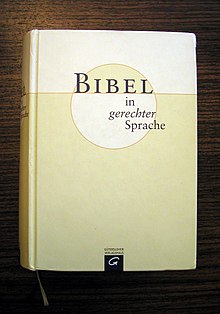 2001 bis 2006 von 40 weiblichen und 12 männlichen Bibelwissenschaftlern aus Deutschland, Österreich und der Schweiz erarbeitet
„inclusive language im Geiste politisch-theologischer correctness“
Ziel der Übersetzung war es, einen kritischen Diskurs über die Heilige Schrift in die Wege zu leiten, damit sie auf neue Weise wahrgenommen werden kann
Danke Für ihre Aufmerksamkeit!